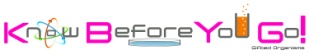 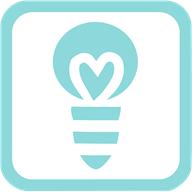 Solubility Chart Made Easy